QualiM
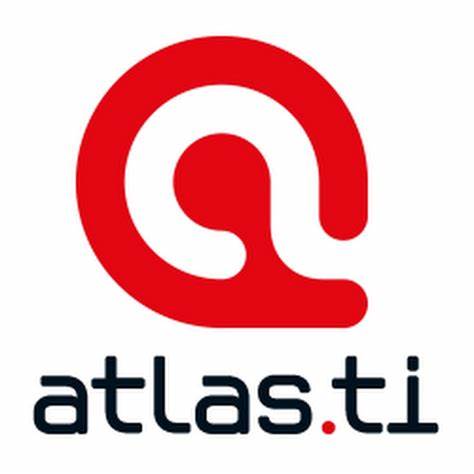 Úvod
Teorie kódování
Použití programu Atlas.TI:
Nahrávání dokumentů
Vytváření kódů
Kódování fotografií
Kódování dokumentu
Vztahy
Auto-kódování
Tvorba výstupů: list citací, sítě, frekvence
Shrnutí
Obsah
ÚVOD
Co je Atlas.TI?
Počítačem podporovaný software pro analýzu dat kvality
Computer assisted quality data analysis software (CAQDAS)
Používaný
dokument
Boční okna:  kódy
dokumentysítě
Kódy
Co umožňuje Atlas.TI?
Kvalitativní kódování
ruční
automatické
Kódovat
Dokumenty (textové a PDF) - přepisy rozhovorů, pracovní dokumenty, deníky
Fotografie - pozorování
Grafika – porovnání, teorie změn
Jaké jsou výstupyAtlas.TI?
Prezentace výstupů na základě dat (outputs)
Seznamy
Frekvence
Sítě
Kdy použít programAtlas.TI?
Chcete-li se věnovat těmto činnostem:
Recenze literatury
Analýza dokumentů
Analýza rozhovorů
Analýza fotodokumentace
KÓDOVÁNÍ
Kódování
Iterační proces
Může vyžadovat různé fáze kódování
Kódování je jako astronomické pozorování
NEBE


Hvězdy
Kdepak je LEV?
Kódování je jako astronomické pozorování
Shluk světel
Sestra Večernice
Tygří oko
Malá hvězdička
Modravý záblesk
Malé, ale zajímavé
Svítící barvičky
Barevná lampa
Světelný hrot
Tečka, která září
Nebeská baterka
Kódování je jako astronomické pozorování
Kódování je jako astronomické pozorování
Kódování je jako astronomické pozorování
Kódování
Deduktivní
Induktivní
Požadovaná témata
Data
Identifikovaná témata
Data
Potvrzená  témata
Zamítnutá témata
Nově  identifikovaná témata
Témata, kategorie a kódy
Kategorie
Kód
Téma
Negativní důsledkx
Psychosociální
Důsledky
Očekávané benefitz
Vzdělávací
Neočekávané  benefity
Tvorba témat a kódů
Jaké informace potřebuji, aby mohla být zodpovězena výzkumná otázka? (Témata)

Vytvářejte témata, která chcete hledat a hledejte kódy, které reprezentují hledaná témata

Slučujte kódy a/nebo tvořte rodiny kódů a vytvořte kategorie
Tvorba témat a kódů
Kódujte VÝZNAM
Např..: psychosociální benefity, pozitivní spolupráce
Držte se jednoduchosti (keep it SIMPLE)
Lépe méně užitečných kódů nežli spoooousty kódů
Omezení a limity
Automatické kódování identifikuje slova nikoli významy (například kóduje i otázky tazatele)

Uspořádává data, ale neanalyzuje je

Nabízí „prázdná“ čísla (například o frekvenci kódů, množství neznamená významnost)
JAK NA TO:
Nahrávání dokumentů
JAK NA TO:  Vytváření kódů
JAK NA TO:
Kódování fotografií
JAK NA TO:
Kódování dokumentů
How to use the program:
How to use the program:
JAK NA TO:
Tvorba rodin kódů
How to use the program:
How to use the program:
JAK NA TO:
Automatické kódování
JAK NA TO:
Výstupy – seznam citací
JAK NA TO:
Výstupy – sítě
JAK NA TO:
Výstupy – četnosti
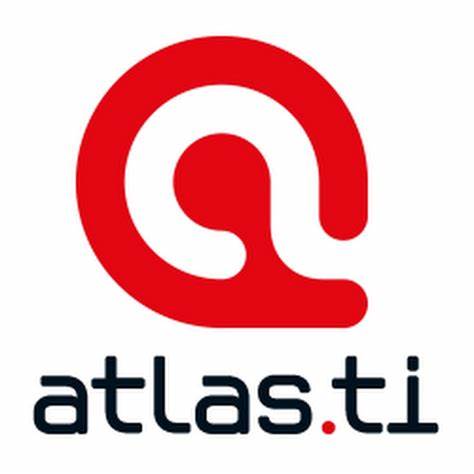 A to je vše přátelé,tádydádydádýdadáda…        
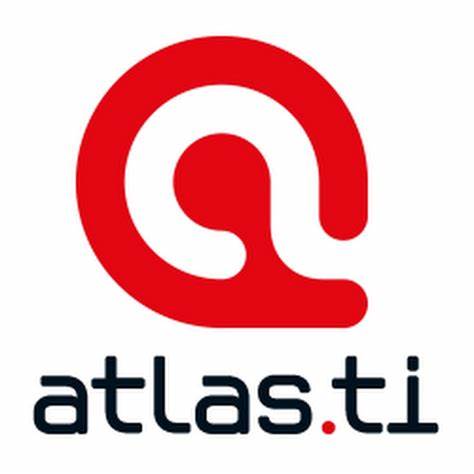 …a nyní hurá na to, program na Vás čeká v místnosti C51